Выборг – 
"святой город“
 средневековья
Местоположение
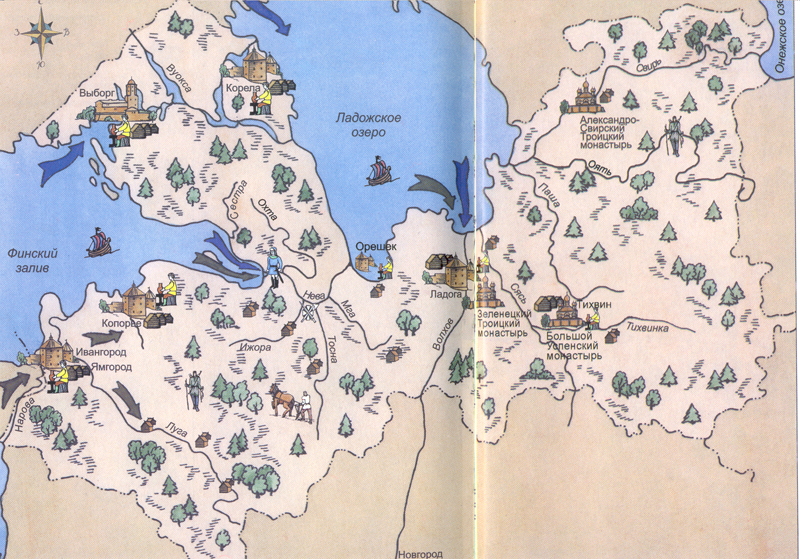 Рождение замка - крепости
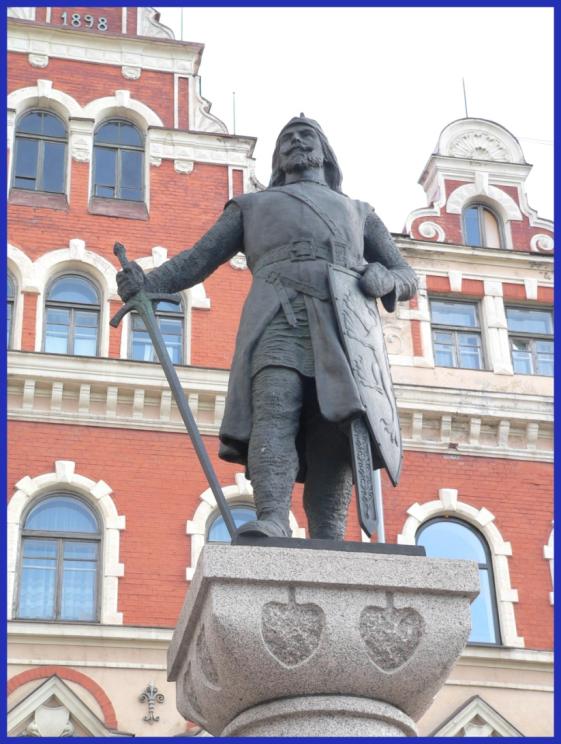 1293 год
-
заложена  каменная крепость по приказу шведского барона Торгильса Кнутссона.
 Крепость названа Vi – borg – «Святой город».
Расположена на острове,  размеры которого 170x122 метра.
Памятник основателю Выборга.
Выборгский замок - неприступное укрепление
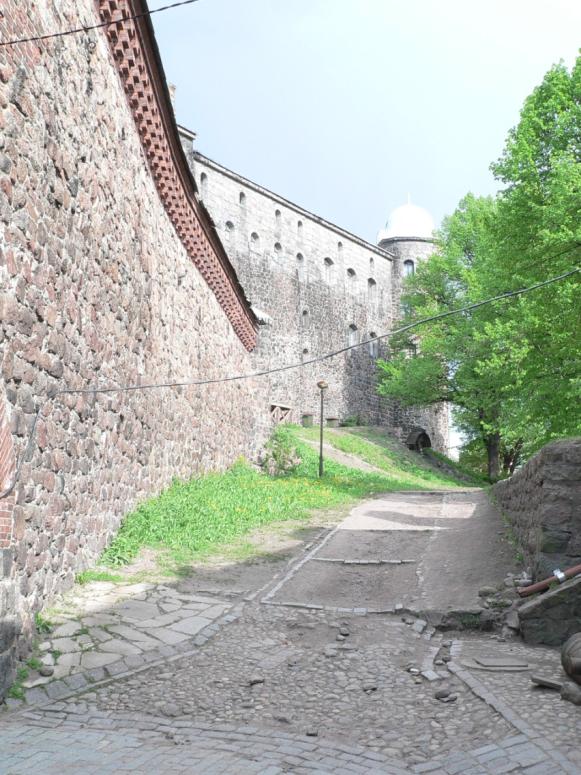 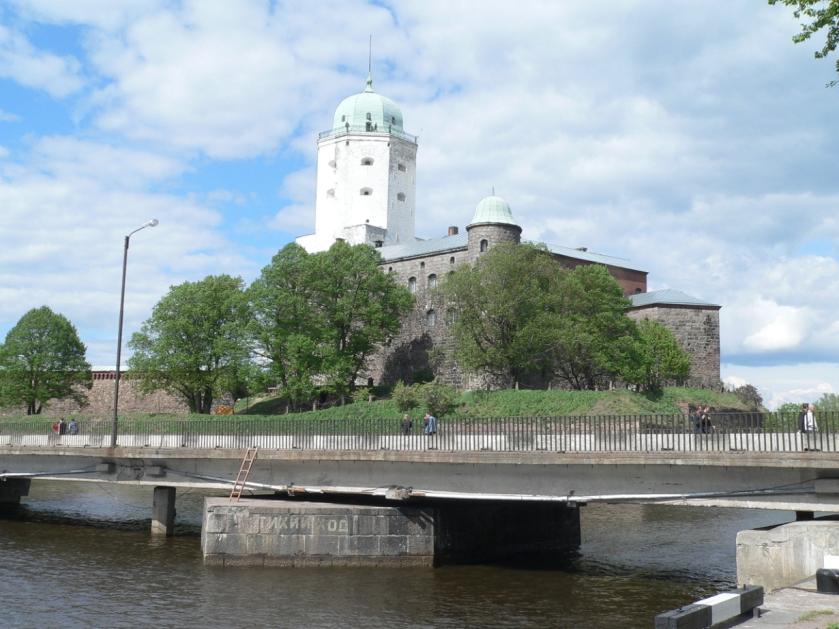 Внутренний двор Выборгского замка
Башня святого Олафа
Башня – донжон названа в честь норвежского короля, утвердившего  христианство в Скандинавии. 
Святой Олаф был небесным покровителем епископа шведского Петроса Олафа.
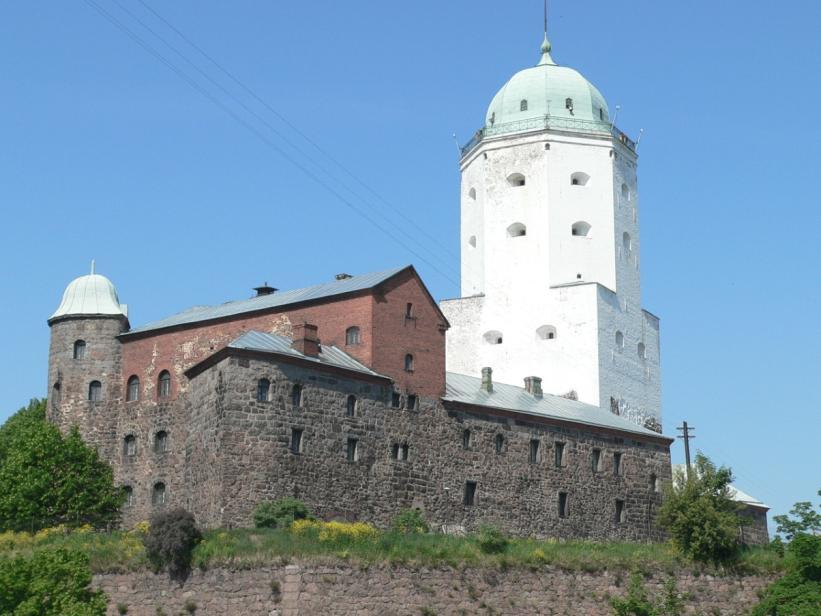 Герб Выборга
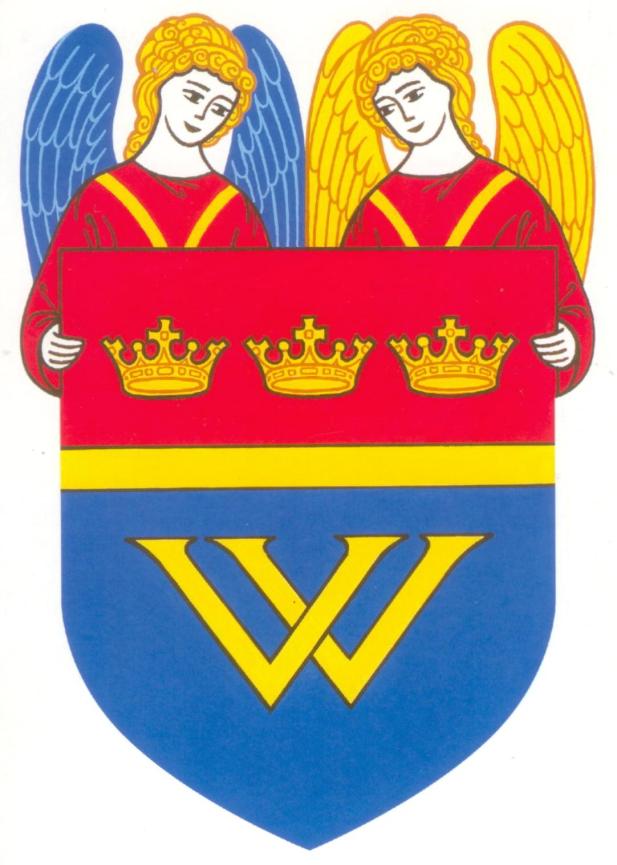 Три короны -
Знак Швеции и шведских королей (город построен по приказу королей Швеции).
Пояс -
Выборг стоит на границе Швеции и Руси и границу охраняет.
W -
Первая  буква из названия города.
Ангелы -
Божья помощь воинам Выборгской крепости.
Торговый город
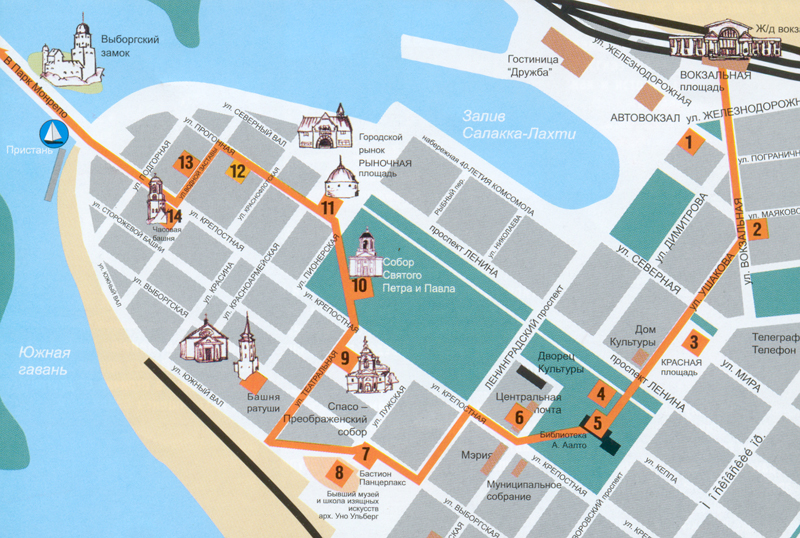 Выборгский замок
«Круглая башня»
Башня ратуши
План центра Выборга
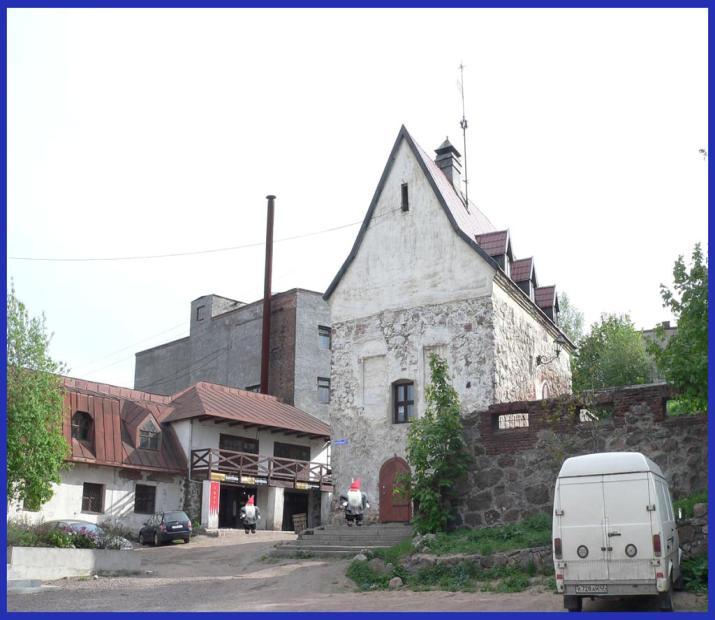 Средневековый жилой дом XIV века (сложен из необработанного камня, толстые стены, мощный подвал)
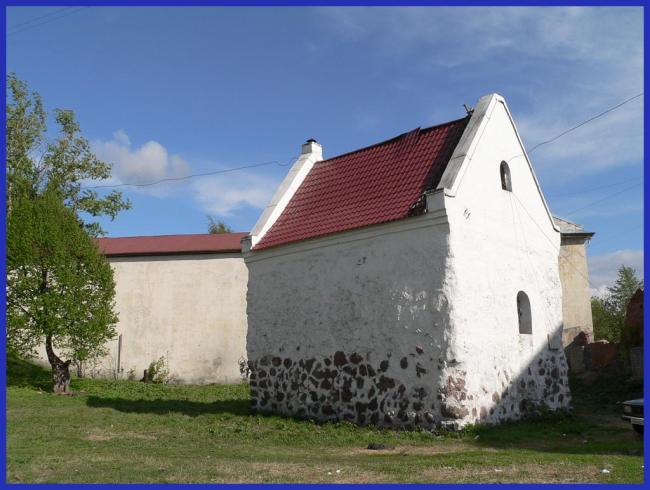 Дом выборгского купца XVI века.
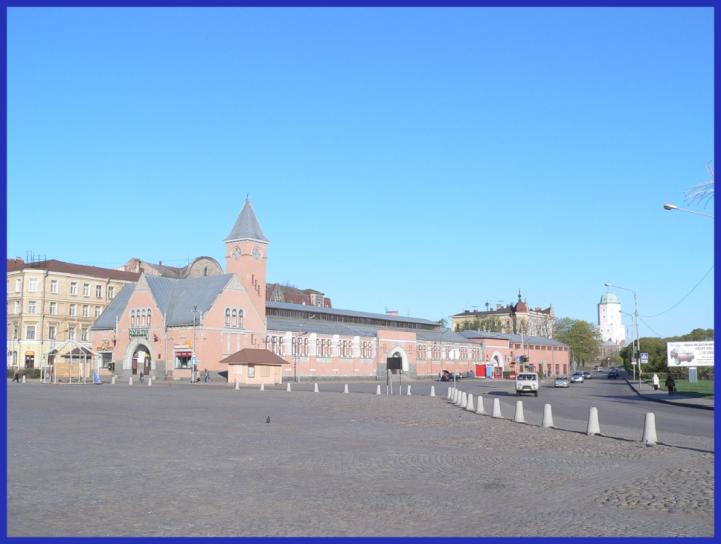 Рыночная площадь
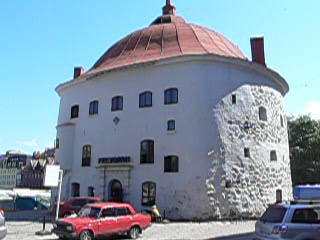 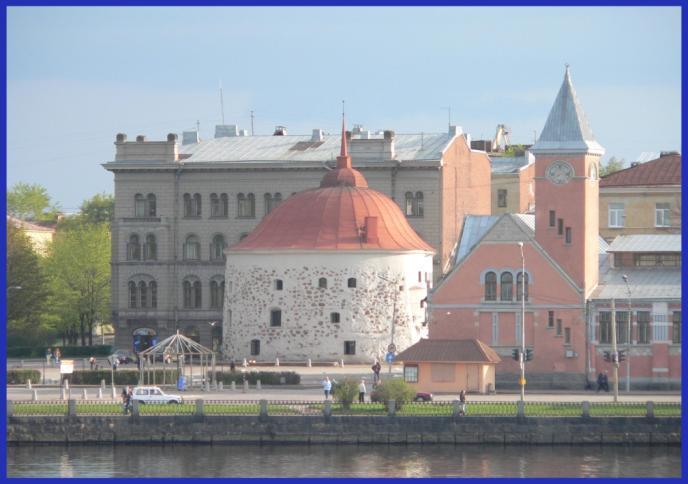 «Круглая башня»(XVI век)
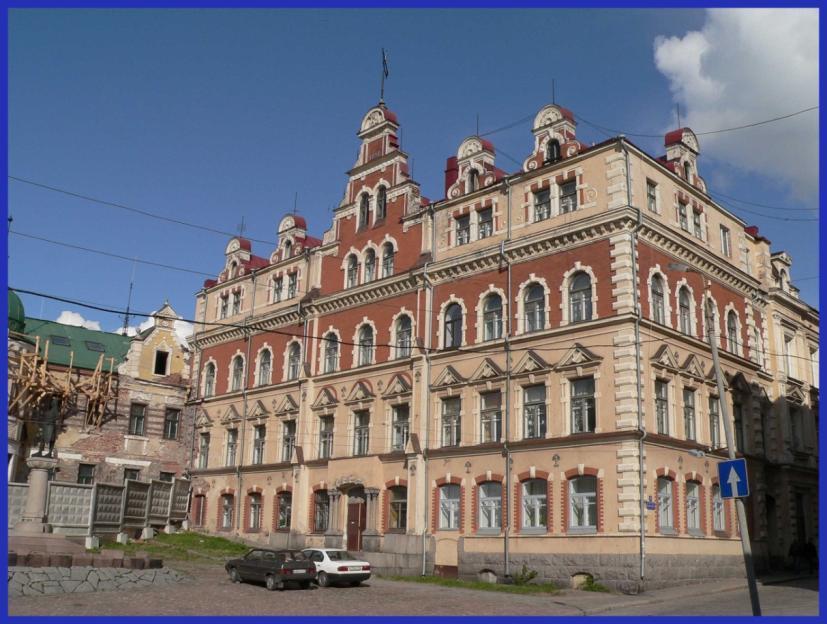 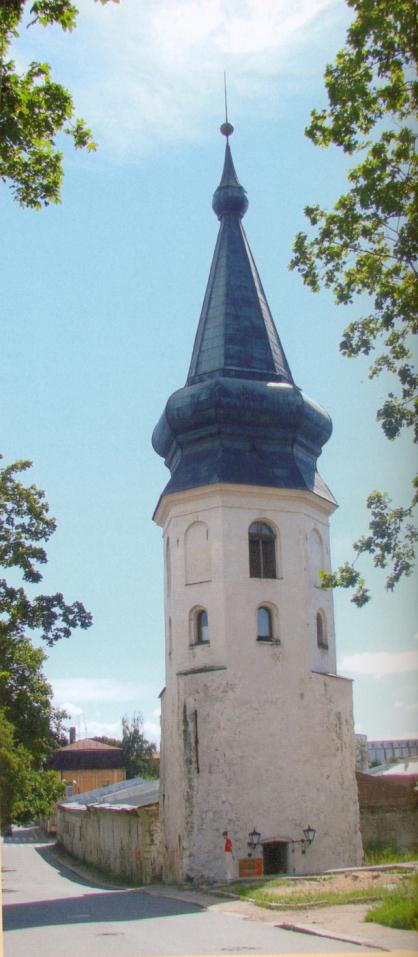 Здание ратуши, где располагалось городское самоуправление.
Ратушная башня (возведена в XV веке как часть городского укрепления).
Выборг в составе Российской империи
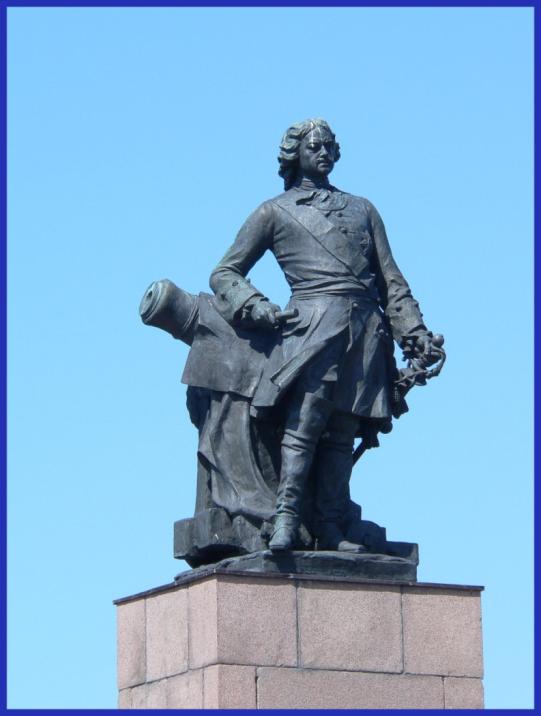 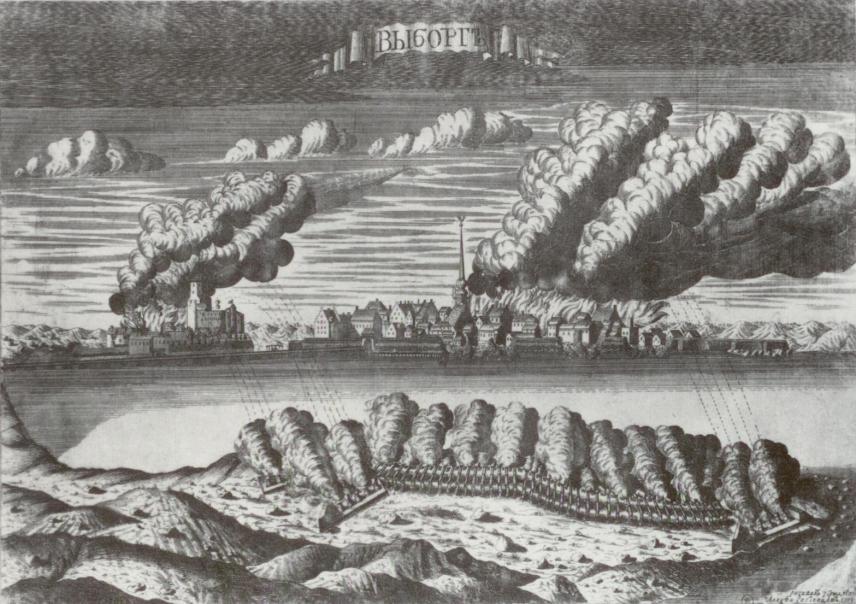 Осада Выборга (1710 год – русская армия взяла Выборг).
Памятник Петру I в Выборге
Хронология Выборга XIX - XX вв.
1811 год -
Выборг стал городом Великого княжества Финляндии(оно входило в состав Российской империи).
Советское правительство предоставило Финляндии независимость. Город стал финским.
1918 год -
1940 год -
Выборг вошел в состав Ленинградской области.
Выборг – важный торговый порт и промышленный центр Ленинградской области.
1945 год -
Современный Выборг
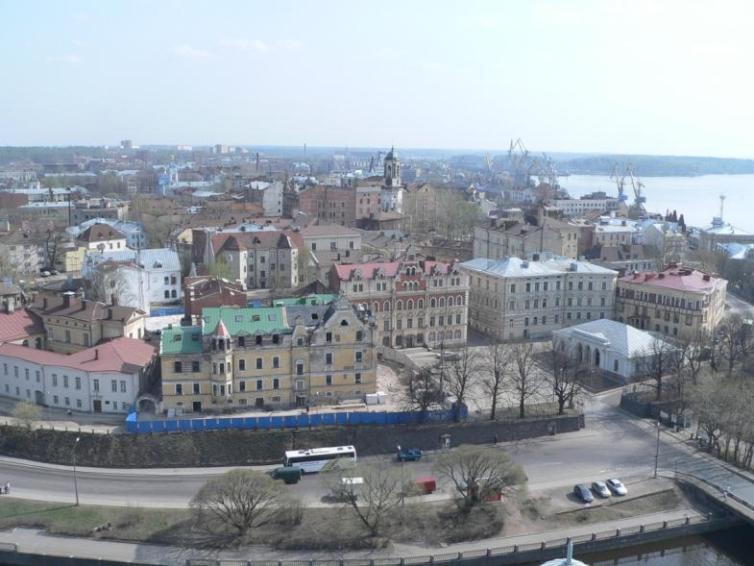 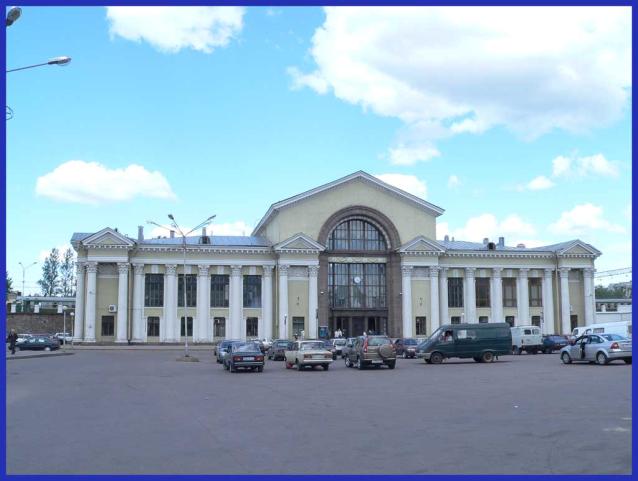 Выборгский вокзал
Вид Выборга с башни Олафа